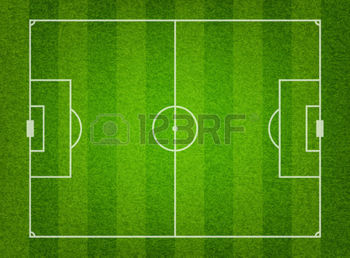 PRESIDENTE
Leonardo Cancilleri
LIDER
David Andino
VICEPRESIDENTE
Melisa Flores
DEP. DE IGIENE Y SALUD
Luis Castillo, Yulissa Cuases ,Amanda cuaspud
Jhonatan Mensa , Sbastian Navarrete , Paul
Nicaragua, Jhonatan Saqui
DEP. FINANCIERO
Joel Nazate y Byron Perez
DEP. REDACCION Y
 COMUNICACIÓN
 Alejandro Obando y 
Andres Fuel
GERENTE 
Cristian Erazo